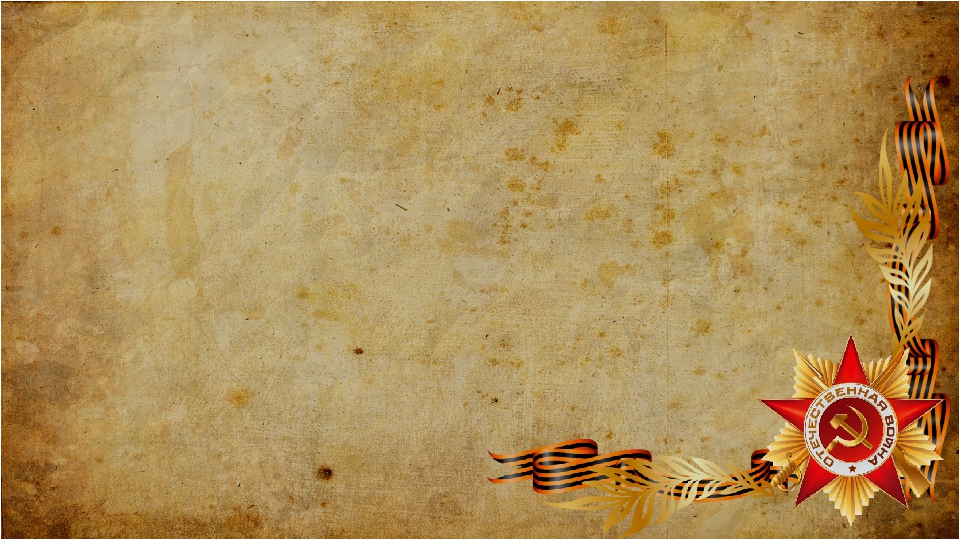 Мини-музей доброй памяти
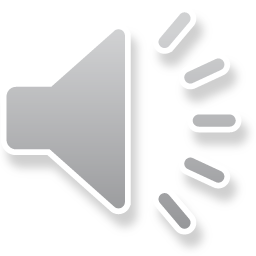